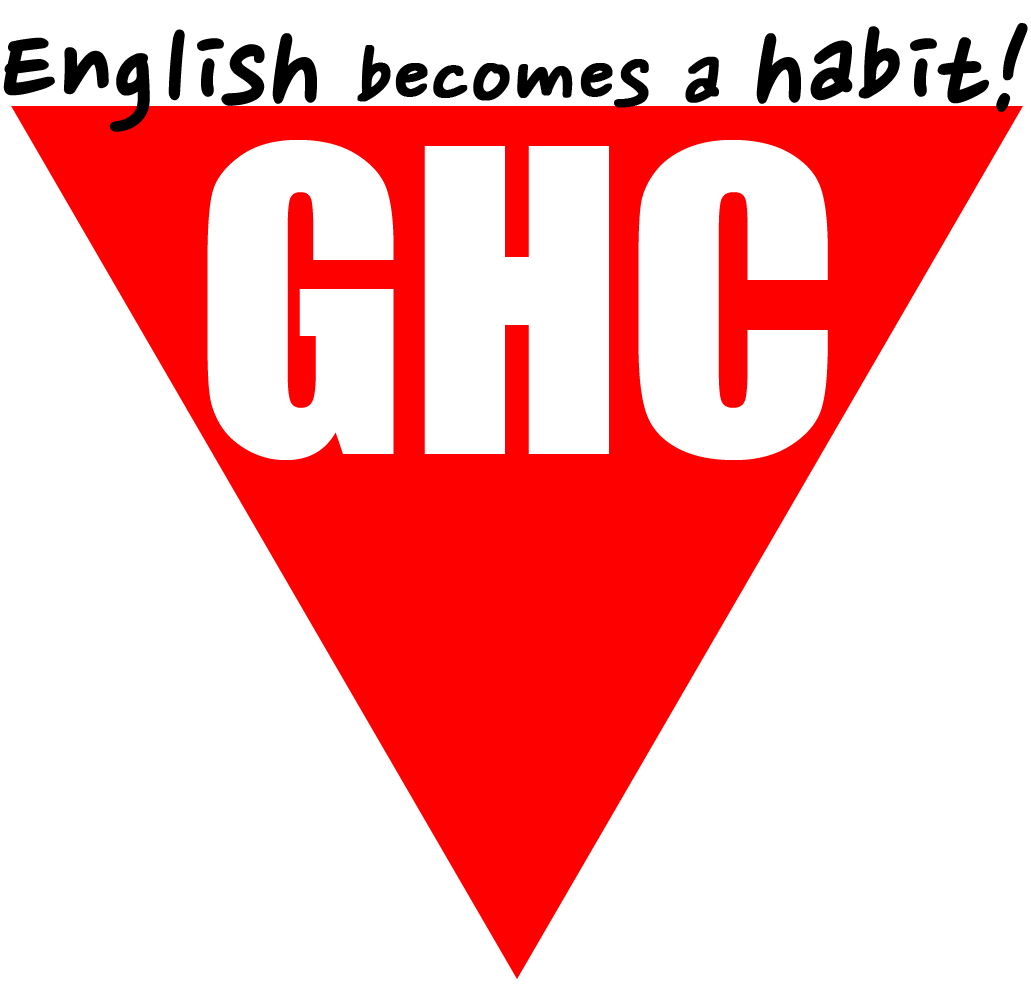 Investors watch an electronic board showing stock information at a brokerage office in Beijing, China.
Investors watch an electronic board showing stock information at a brokerage office in Beijing, China.
Visitors watch water gushing from the section of the Xiaolangdi Reservoir on the Yellow River, during a sand-washing operation
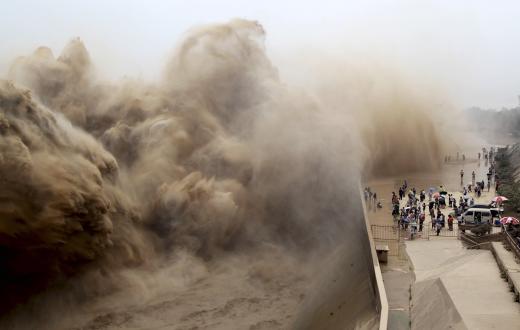 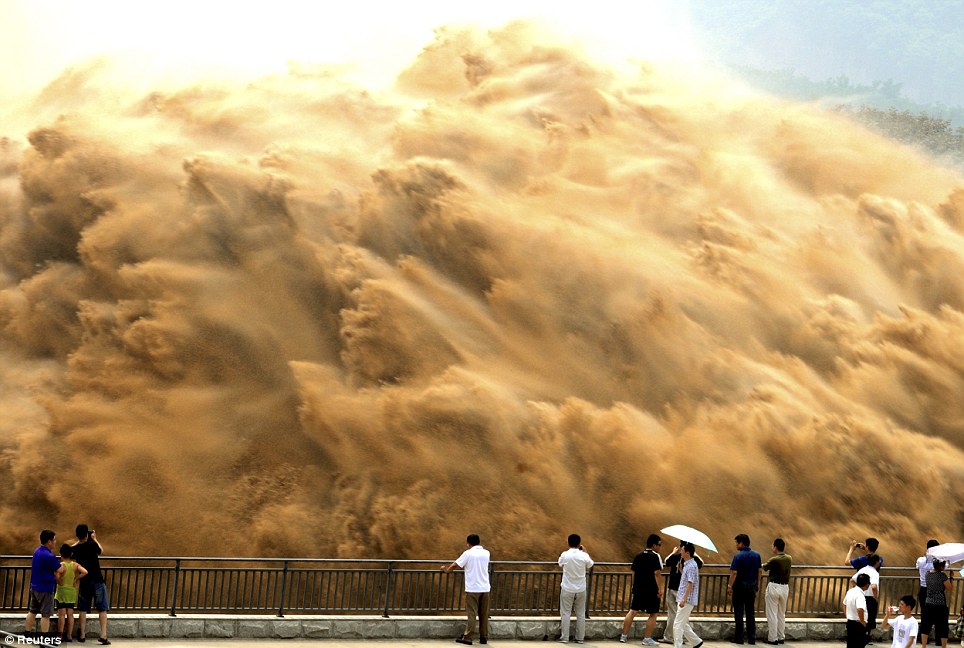 Tiger Woods of the U.S. watches his shot on the fifth tee during a practice round ahead of the British Open golf championship
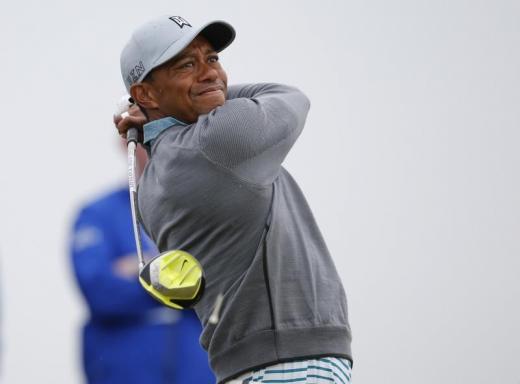 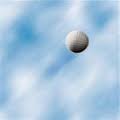 Pope Francis (L) watch a dance performance next to Paraguay's President Horacio Cartes upon his arrival
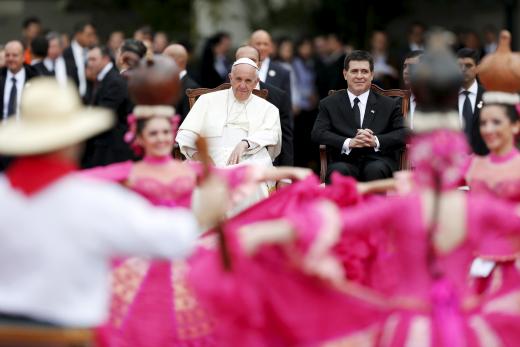 Palestinians watch as smokes rises from 
an Egyptian coastguard vessel 
on the coast of northern Sinai
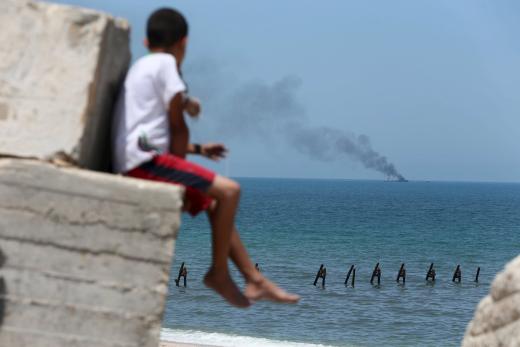 Revelers watch each other twerk to music from a nearby club along Bourbon Street, located in the French Quarter of New Orleans
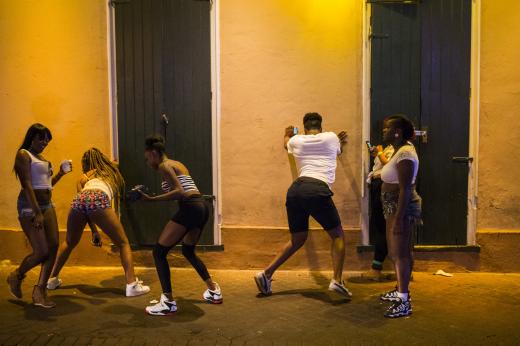 Wisconsin Governor Scott Walker watches his wife Tonette address the crowd as he stands backstage looking at a TV monitor
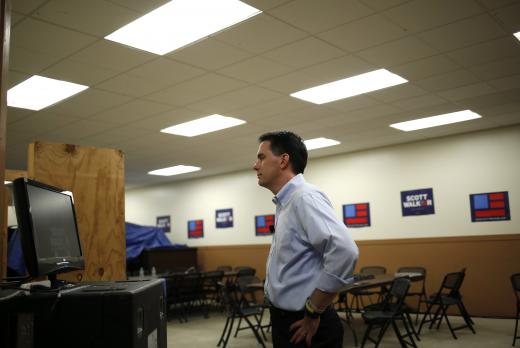 People watch from across the street 
as demonstrators rally 
against Japan's Prime Minister 
Shinzo Abe's administration
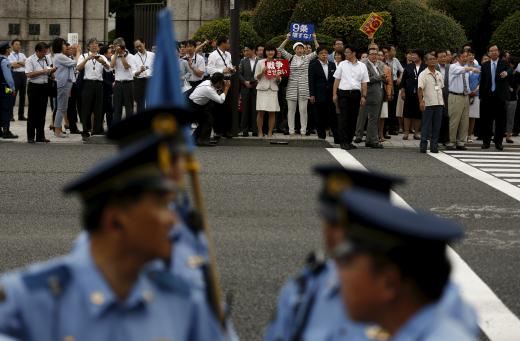